Роль мультфильмов в воспитании нравственных чувств дошкольников
Подготовила:
 Старший воспитатель МДОУ «Детский сад № 174 п.о.»
Макарова Елена Владимировна
Роль мультфильмов в воспитании ребенка огромна. 

Герои мультиков для ребенка — главный авторитет (после родителей), своего рода пример для подражания, и как следствие мощное средство для воспитания!
Роль мультфильмов в развитии ребенка:
Мультфильмы помогают расширить словарный запас ребенка, его кругозор, развить память, фантазию и воображение.
Советуем вам посмотреть мультфильмы, 
которые способствуют воспитанию высоких нравственных чувств у детей
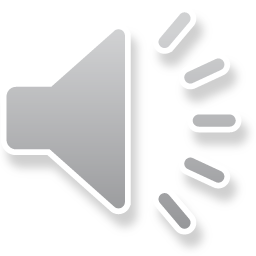 «Крошка Енот»
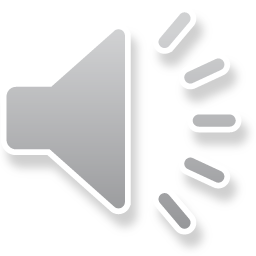 «Трям, Здравствуйте!»
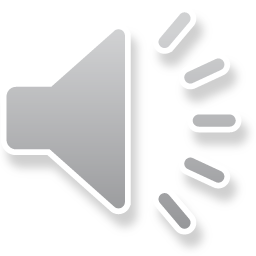 Приключения кота Леопольда
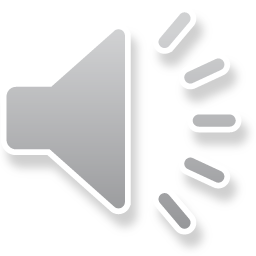 «Умка»
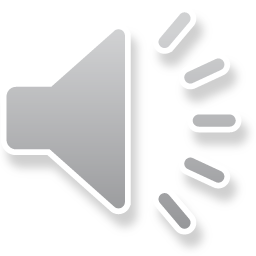 «Трое из Простоквашино»
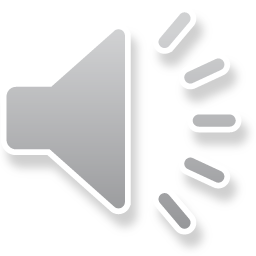 «Антошка»
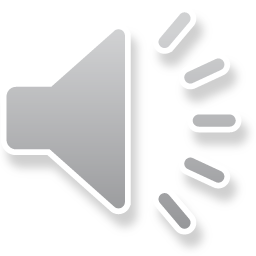 «Мама для мамонтенка»
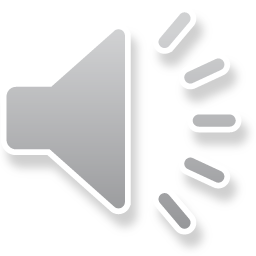 «Чебурашка»
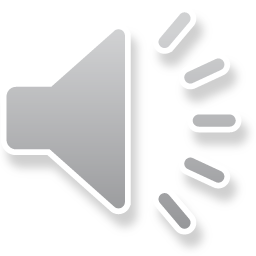 В «советских»  мультфильмах создается добрая картина мира, благодаря которой наши дети впитывают те лучшие нравственные качества, которые в настоящее время утеряны нашим обществом.
Спасибо за внимание!
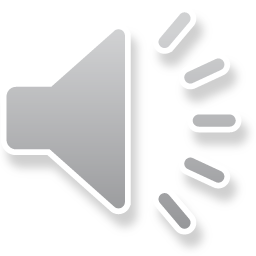